10th International Electronic Communications Regulators Conference8th May 2015Future of mobile: 4G and Beyond
Eric Fournier
Chairman, Electronic Communications Committee
Spectrum management in Europe: 3 institutions
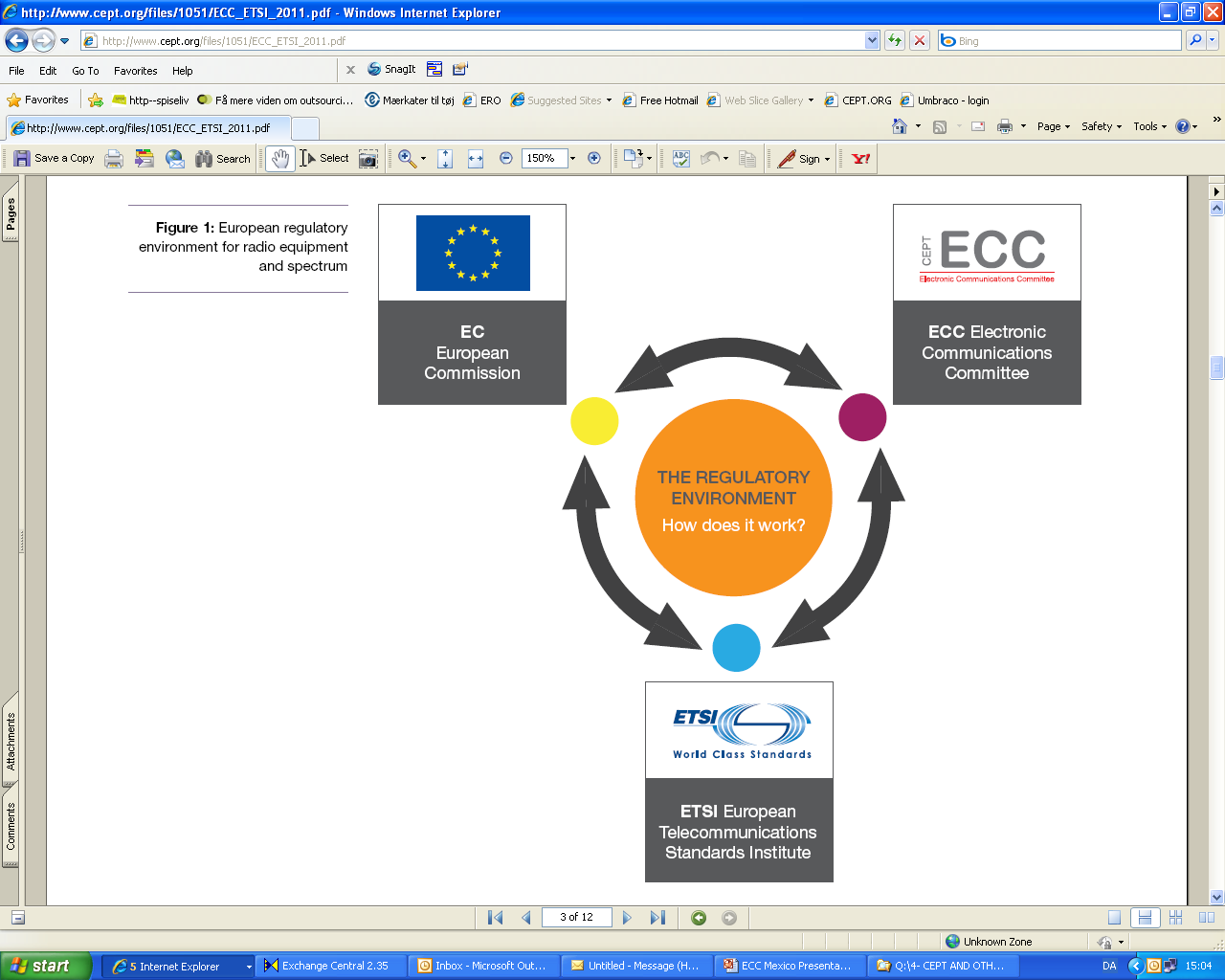 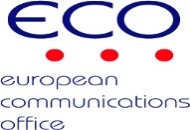 Council of the EU
European Parliament
1
Harmonisation process within CEPT and EU
Spectrum Policy Strategy
RSPP Radio Spectrum Policy 
Program  EU DEC 243/2012/UE
ECC Decision
RSPG opinions
EC mandates
EC Decisions
CPG
WRC-15 preparation
CEPT Reports
Commission
ECC
2
Industry
Spectrum Decision
RSCOM
ECC harmonises spectrum for mobile broadband
Nine frequency bands harmonised for mobile broadband (4G) through ECC Decisions 
ECC decisions for mobile broadband are technology neutral (ie, not only “4G”)
Use of the “Block Edge Mask” concept to define technology neutral conditions 
For 900 and 1800 MHz band, the ECC decisions have listed technology which can be implemented (GSM, UMTS, WiMax, LTE)
European harmonisation is not sufficient 
Role of “IMT identification” in the ITU Radio Regulations (RR)
ECC prepares WRC-15: opportunity for more spectrum, more harmonisation for 4G
3
Frequency bands already harmonised for mobile broadband
Footer - add copy here
4
The example of the 700 MHz band
ECC Decision adopted in March 2015
2x30 MHz in line with the “APT” band plan : equipment available
Option for 20 MHz SDL in the centre gap
Other options : PPDR, M2M, PMSE
Target date in the RSPG opinion : 2020, with 2 years “flexibility”
Cross-border agreement for broadcasting below 694 MHz, before 2017
470-694 MHz : priority on broadcasting until at least 2030 but Member states have some flexibility for mobile downlink
WRC-15 AI 1.2 : European position in line with ATU and ASMG
5
2300-2400 MHz
ECC Dec(14)02
100 MHz of potential unpaired spectrum (LTE TDD)
Example of services to be protected : aeronautical telemetry, cordless camera (+ WiFi >2400 MHz)
First implementation of “Licensed Shared Access” within Europe
Static or dynamic (=geolocation/database) depending on the incumbent application
Guidance given on the protection of cordless camera in a future ECC Recommendation
6
LSA Approach ?
“A regulatory approach aiming to facilitate the introduction of radiocommunication systems operated by a limited number of licensees under an individual licensing regime in a frequency band already assigned or expected to be assigned to one or more incumbent users. Under the Licensed Shared Access (LSA) approach, the additional users are authorized to use the spectrum (or part of the spectrum) in accordance with sharing rules included in their rights of use of spectrum, thereby allowing all the authorised users, including incumbents, to provide a certain Quality of Service (QoS)”.
7
3400-3800 MHz
ECC revised in 2014 the ECC Decision(11)06
fostering the harmonisation
opportunity for LTE TDD development 
new round of authorizations soon in Europe to respond to EU obligations
C band is lightly used by earth stations in Europe and sharing is feasible with individual earth stations
WRC-15 :
draft ECP for 400 MHz of mobile allocation and IMT identification
Satellite is important for infrastructure in particular in equatorial countries and draft ECP for no change in 3800-4200 MHz
8
L band : 1427-1518 MHz
1452-1492 MHz already harmonised by ECC for  Supplemental Downlink

Draft ECP for identifying the band 1427-1518 MHz for IMT, 
91 MHz of additional, contiguous, spectrum …probably the last opportunity for new spectrum for 4G in lower bands

ECC will define harmonised technical conditions for the whole band after WRC-15
9
Max.
Bit rate
5G ?
10 Gbit/s ?
From 1G to 5G
LTE-Advanced
1 Gbit/s
4G
800 MHz
1800 MHz
2.6 GHz
LTE
150 Mbit/s
900 MHz
2100 MHz
HSDPA
3G
42 Mbit/s
UMTS
5 Mbit/s
2G
900 MHz
1800 MHz
EDGE
384 Kbit/s
GPRS
54 Kbit/s
GSM
9 Kbit/s
1G Analogue (voice)
Years
1990
2000
2010
2020
1980
What about 5G ?
5G could be used in 4G spectrum under technology neutral policy
… but some 5G features may significantly impact spectrum policy
Use of wider bandwidth and higher spectrum
Better adjacent band performance, sharing mechanism
Small cells 
Blurring the distinction between access and backhauling
Activities to support an agenda item for bands > 6 GHz at WRC-19 … and 5G is part of the new ECC strategic plan !
11
Thanks ...